Организация и проведение организованной образовательной деятельности
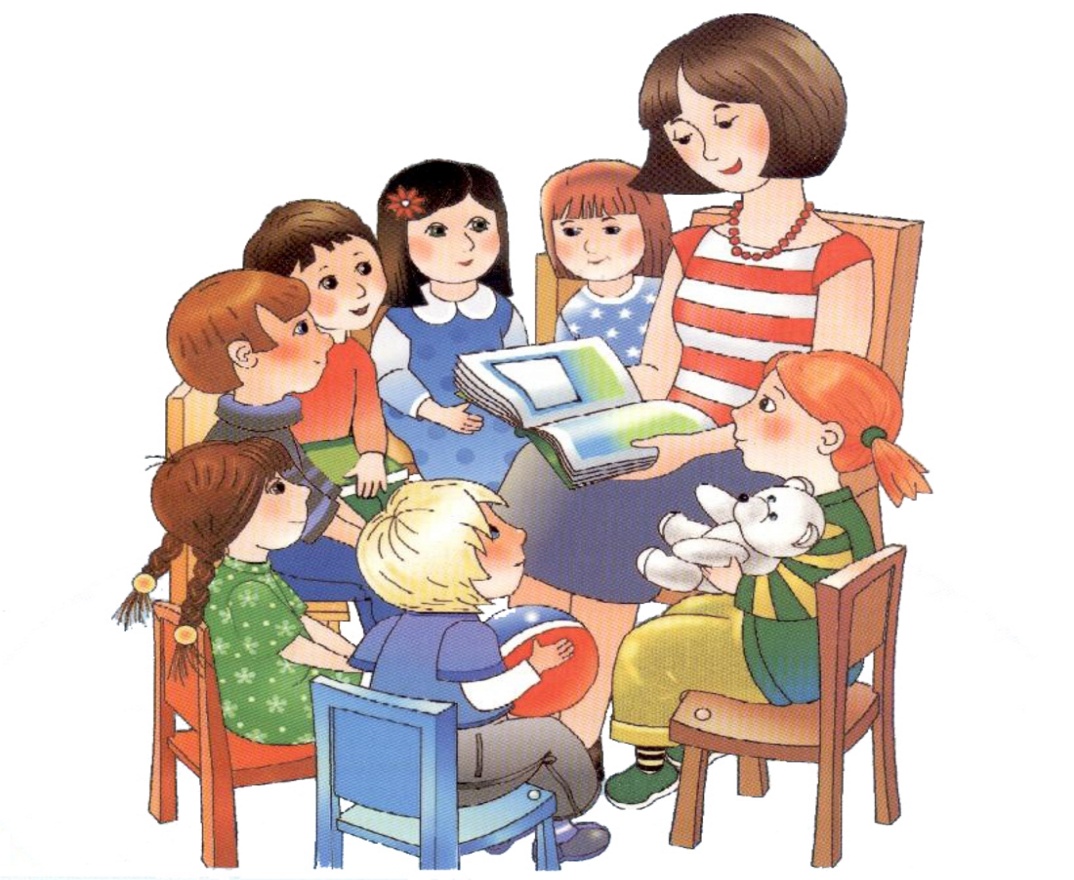 МДОУ «Детский сад № 50»
Все виды детской активности можно условно классифицировать следующим образом: 
 взрослый помогает (обогащенные игры в центрах активности); 
 взрослый создает условия для самореализации (проектная деятельность);  взрослый участвует в процессе наравне с детьми (событийная деятельность, образовательное событие);  
 взрослый не вмешивается (свободная игра);
 взрослый организует (занятия, совместную деятельность )
Организованная образовательная деятельность является ведущей   формой организации обучения воспитанников ДОУ. 
   Правильно организованные занятия — это занятия, которые отвечают следующим требованиям: 
Занятие должно находиться в ЗБР (Зона ближайшего развития); 
Соответствовать деятельностному  подходу;  
 В занятии должен соблюдаться принцип возрастного соответствия; 
Занятие должно строиться на принципах развивающего обучения
Три  формы организации обучения
Подготовка к ООД
Умение составлять  (использовать готовый) конспект ООД в соответствии с поставленными целями и задачами (обучающие, развивающие воспитательные)
Умение творчески использовать готовые конспекты ООД (вносить необходимые изменения в ход ООД, корректировать цели в соответствии с индивидуальными особенностями детей)
Подбор демонстрационного материала
Рациональное  размещение  материала
Предварительная работа с   детьми (беседы, организация наблюдений, дидактические игры, чтение художественной литературы)
Подготовка к ООД
Санитарно - гигиенические требования
Удовлетворение двигательной активности (организация динамических пауз, физкультминуток, гимнастика для глаз)
Смена видов деятельности детей  во время проведения ООД
Соответствие длительности ООД санитарно-гигиеническим нормам
Использование разнообразных форм организации детей в процессе ООД (работа малыми подгруппами, в паре, индивидуальная и коллективная работа детей)
Структура ООД
Вводная часть (создание мотивации и «не забывать» о ней на протяжении всего занятия).
   В первой части ООД необходимо создать проблемную ситуацию (или проблемно-поисковую ситуацию) для детей, решение которой, они будут находить в течение всего мероприятия. Такой прием позволяет дошкольникам не потерять интерес, развивает мыслительную деятельность, учит детей взаимодействовать в коллективе или в паре.
Структура ООД
В ходе основной части педагогу можно использовать различные методы и приемы руководства: наглядные, практические и словесные, игровые, позволяющие решать программные задачи ООД и поставленные проблемно-поисковые ситуации.
   После каждого вида детской деятельности педагогу необходимо провести анализ деятельности детей 
   В случае, когда у детей что-то не получается педагог может использовать такой прием, как педагогическая поддержка.
Использование разнообразных приемов работы с детьми:
Игровых
Привлечения и сосредоточения внимания детей 
Обеспечение эмоциональности, интереса детей
Активизации самостоятельного мышления детей
Подачи нового с опорой на имеющиеся у детей знания
Умение регулировать поведение детей в процессе ООД, сохранять интерес детей в течение всего занятия
Индивидуальная работа с детьми
На протяжении всего занятия (ООД) педагог должен следить и побуждать детей к речевой деятельности с помощью вопросов. Поэтому, вопросы к детям необходимо продумывать заранее, они должны носить поисковый или проблемный характер; стремиться к тому, чтобы дети отвечали «полным ответом»
Также в соответствие с новыми образовательными стандартами педагог должен  использовать педагогические технологии: проблемное обучение, исследовательская деятельность, проектная деятельность, здоровьесберегающие технологии и  т.д.
Заключительную часть занятия следует организовывать таким образом, чтобы прослеживалось решение проблемной и поисковой ситуации  
 Необходимо подвести итог всего занятия: дать оценку детской деятельности, провести рефлексию
Советы воспитателям по организации НОД:
Не торопитесь ответить, сделать за детей, исправить.
Давайте детям возможность предполагать, домысливать, доводите до логического конца их размышления, не торопитесь выдать  готовый ответ сами. 
Подводите детей к выводам, обобщениям.
Замечайте противоречия между ответами детей и своим выводом. 
Не забывайте об обеспечении субъектной активности детей.
Проводите игры, упражнения, используйте задания, которые в первую  очередь  влияют на развитие детей. 
Обеспечивайте смену видов деятельности для того, чтобы максимально увлечь, заинтересовать, удержать внимание детей.
Чаще  обращайтесь к детям  с просьбой -  уточнить сказанное (делая вид, что это важно, но еще непонятно), объяснить по-другому.
После выполнения детьми заданий  поговорите с детьми о том, как удалось добиться результата, у кого получилось и почему.